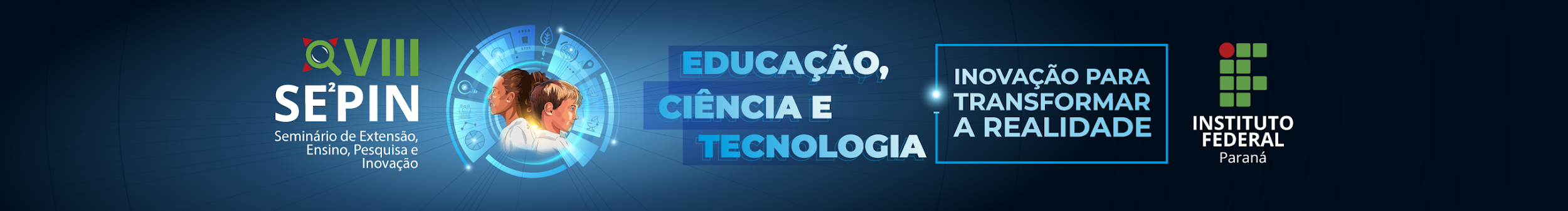 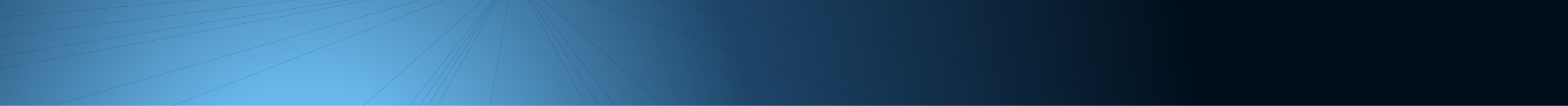 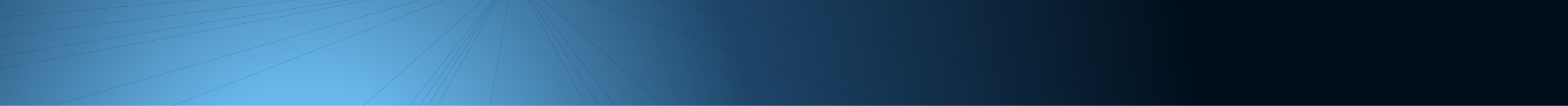 Título do Projeto
Estudante/ e-mail do estudante

Nome dos co-autores, se houver / e-mail dos coautores

Nome do orientador / e-mail do orientador

Campus
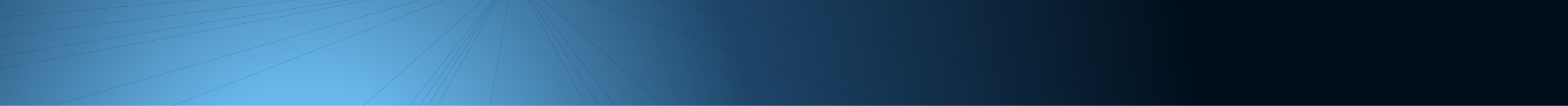 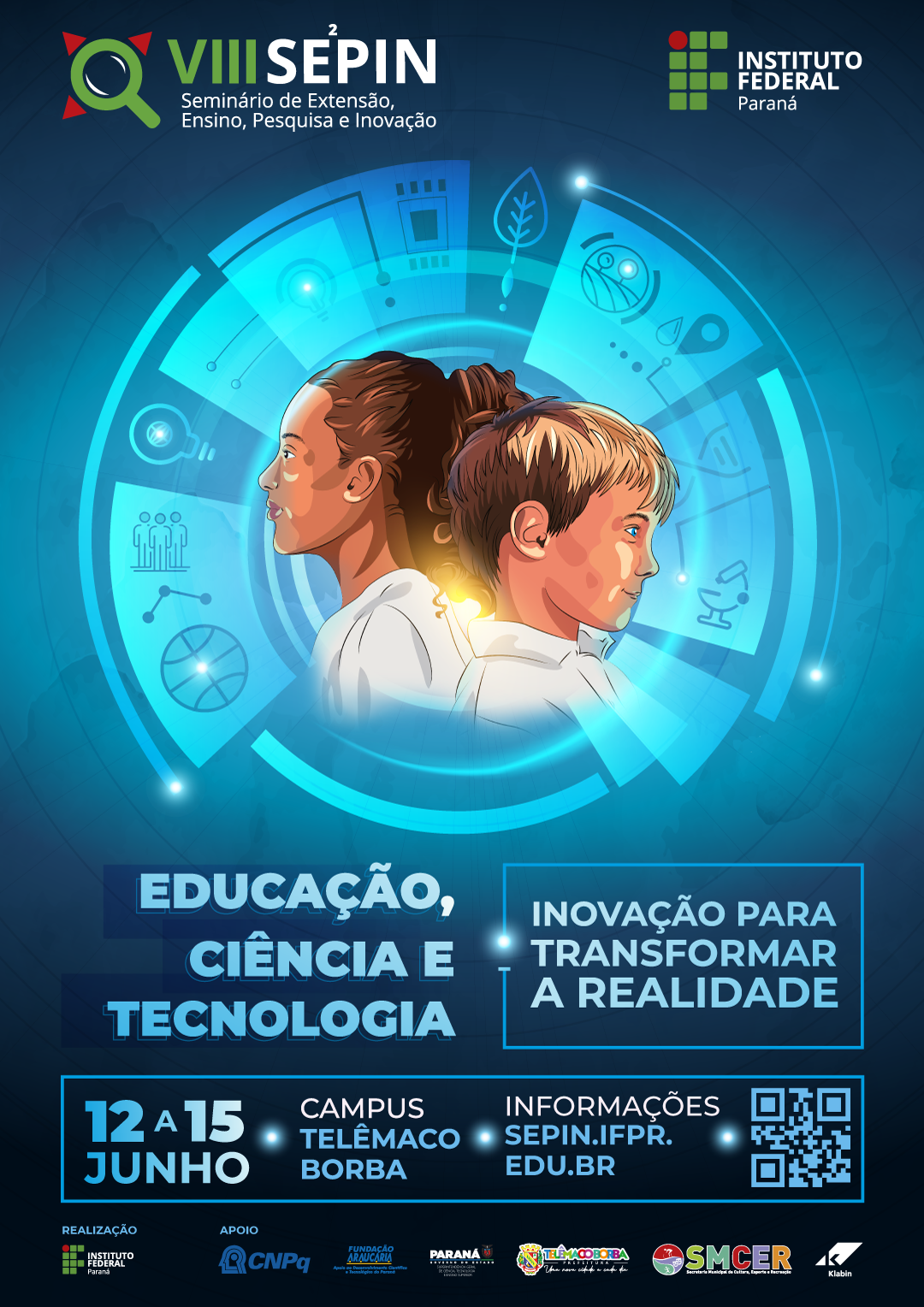 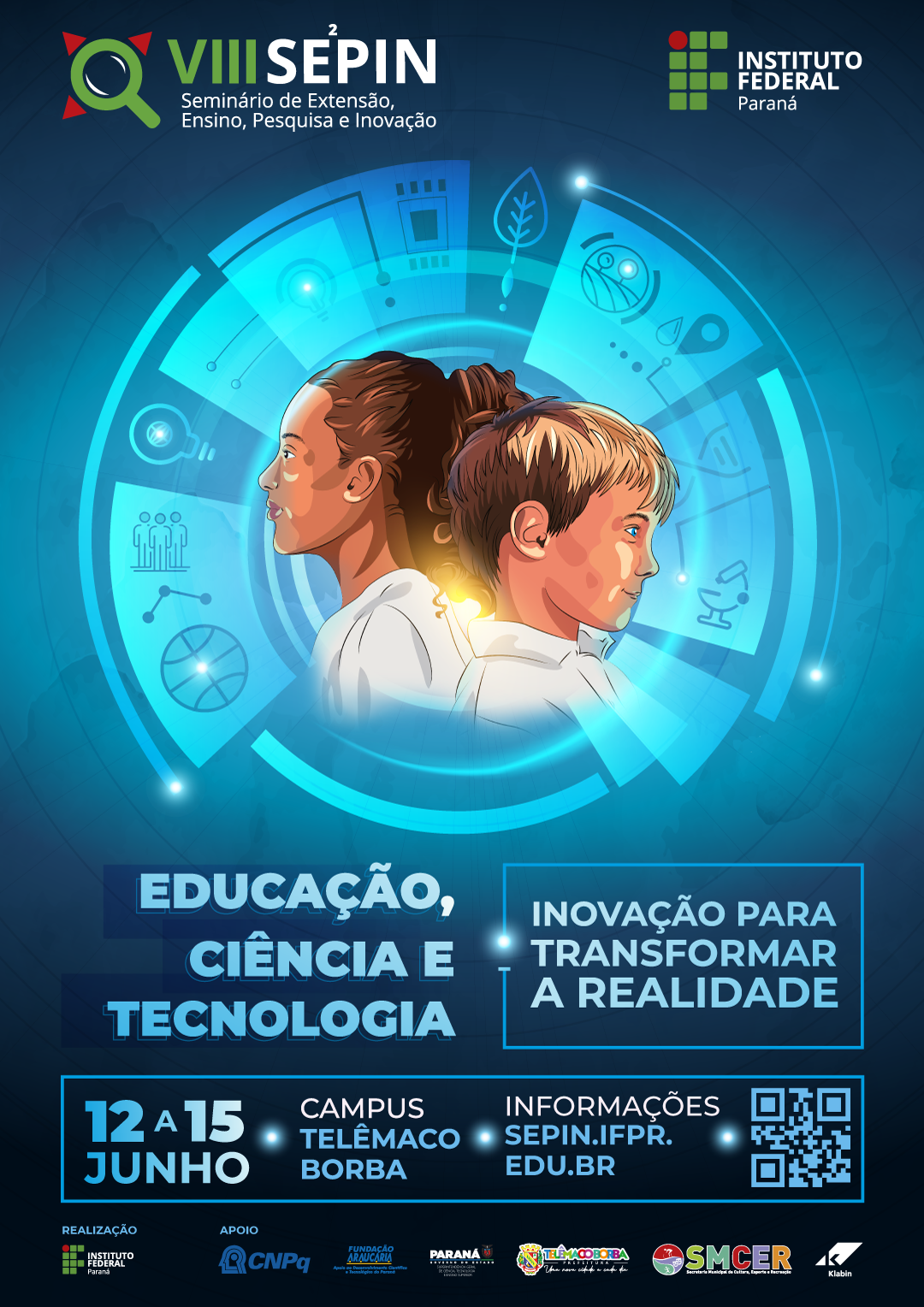 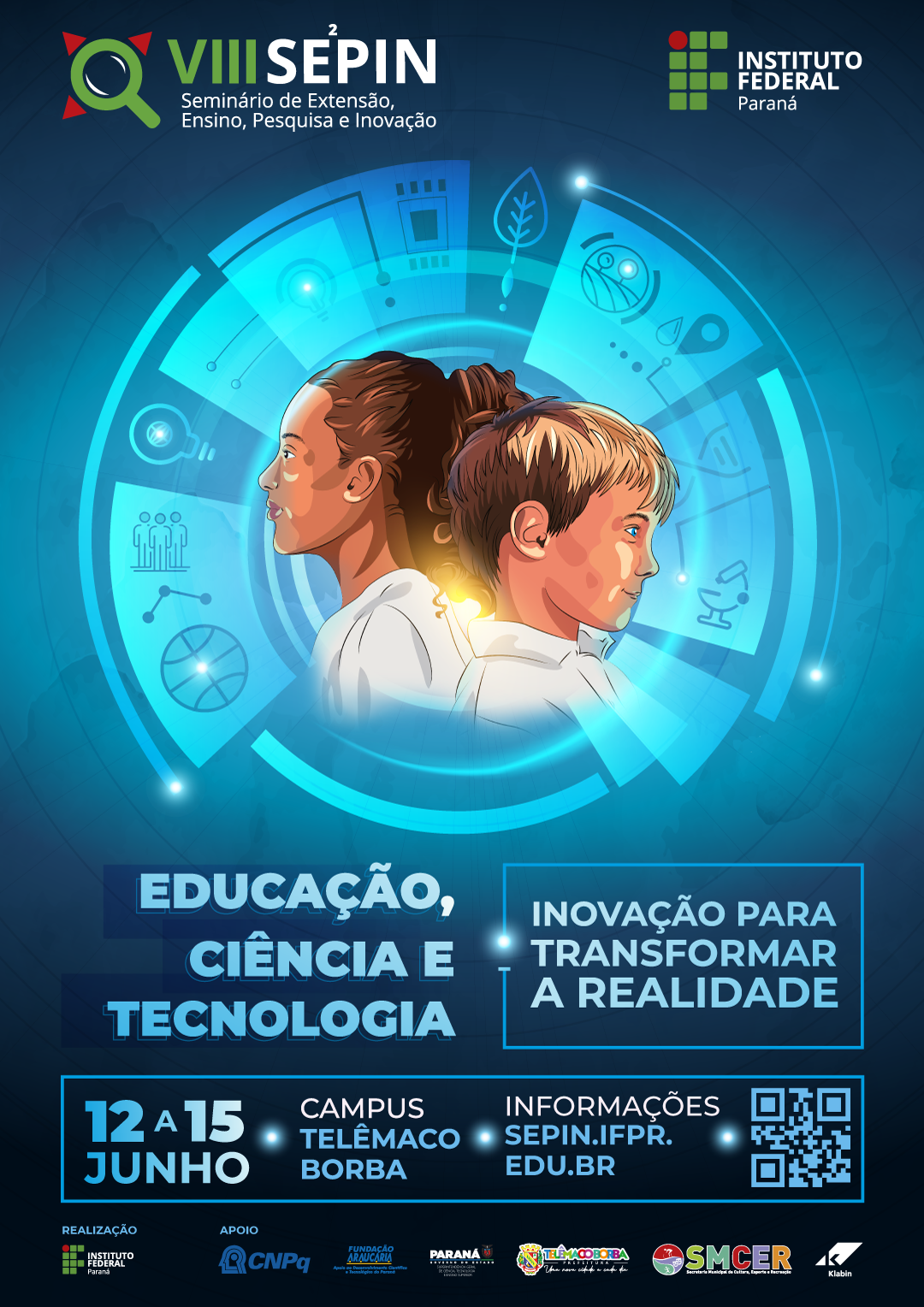 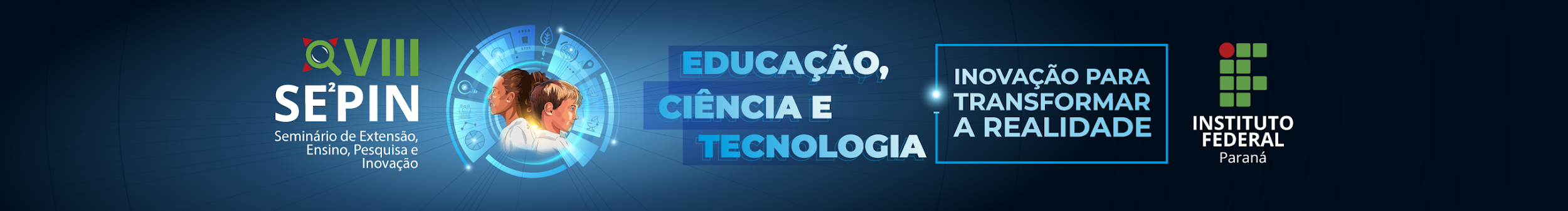 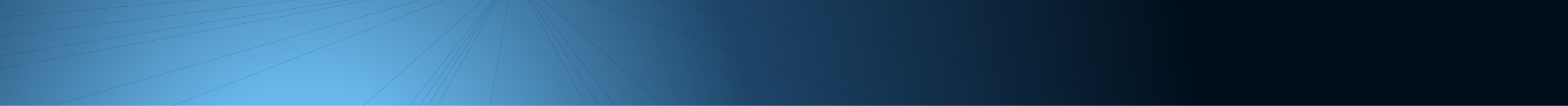 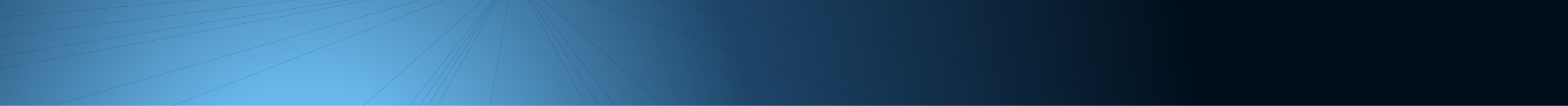 INTRODUÇÃO
Descrever de forma resumida a introdução do projeto.
Poderão ser inseridas imagens ou figuras em toda a apresentação.
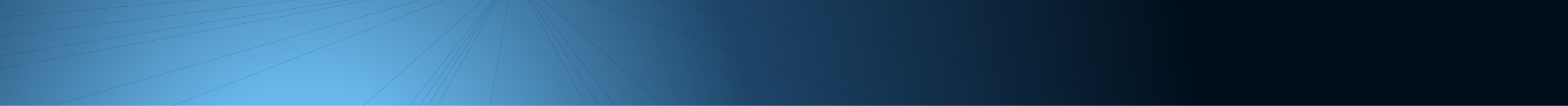 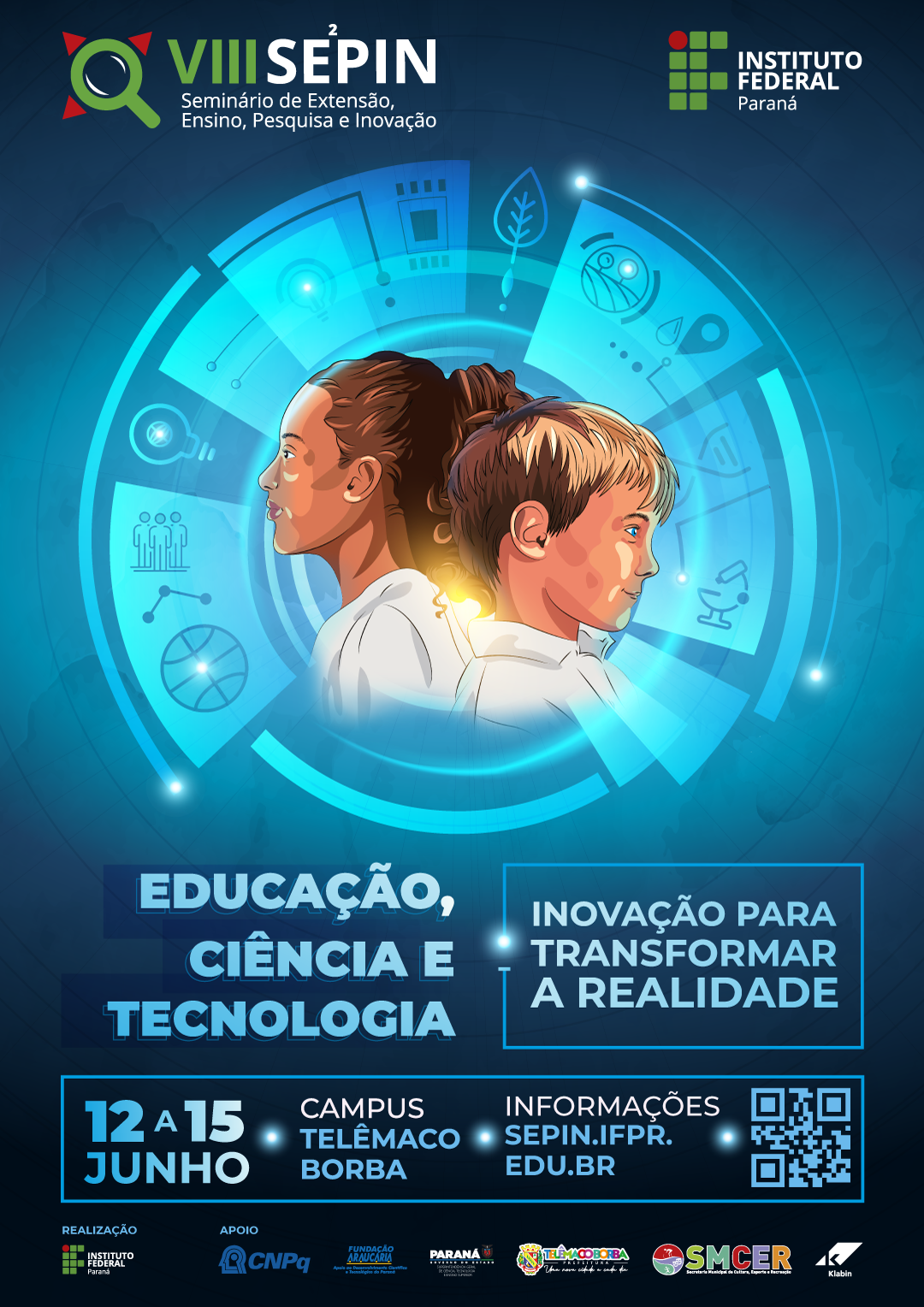 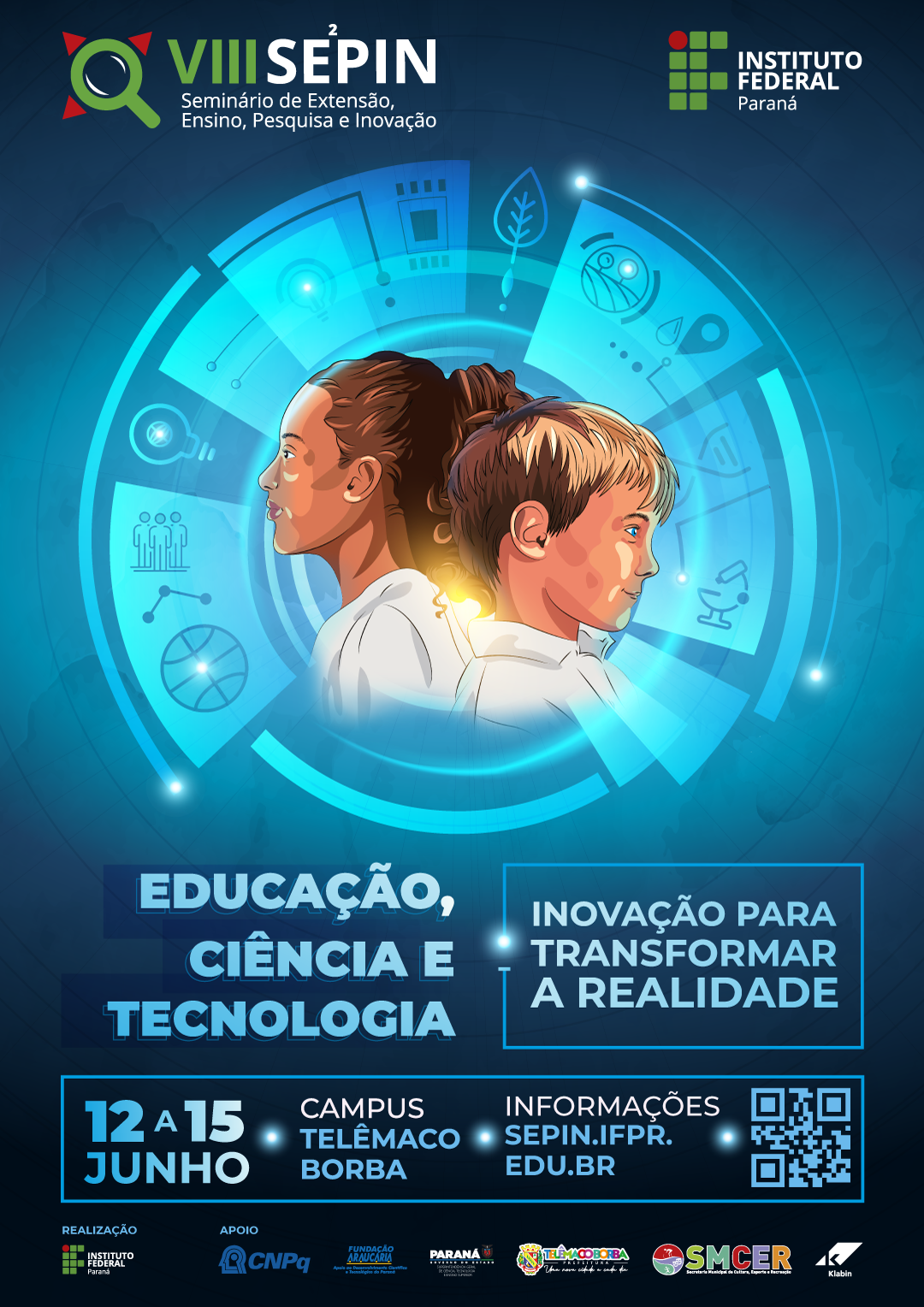 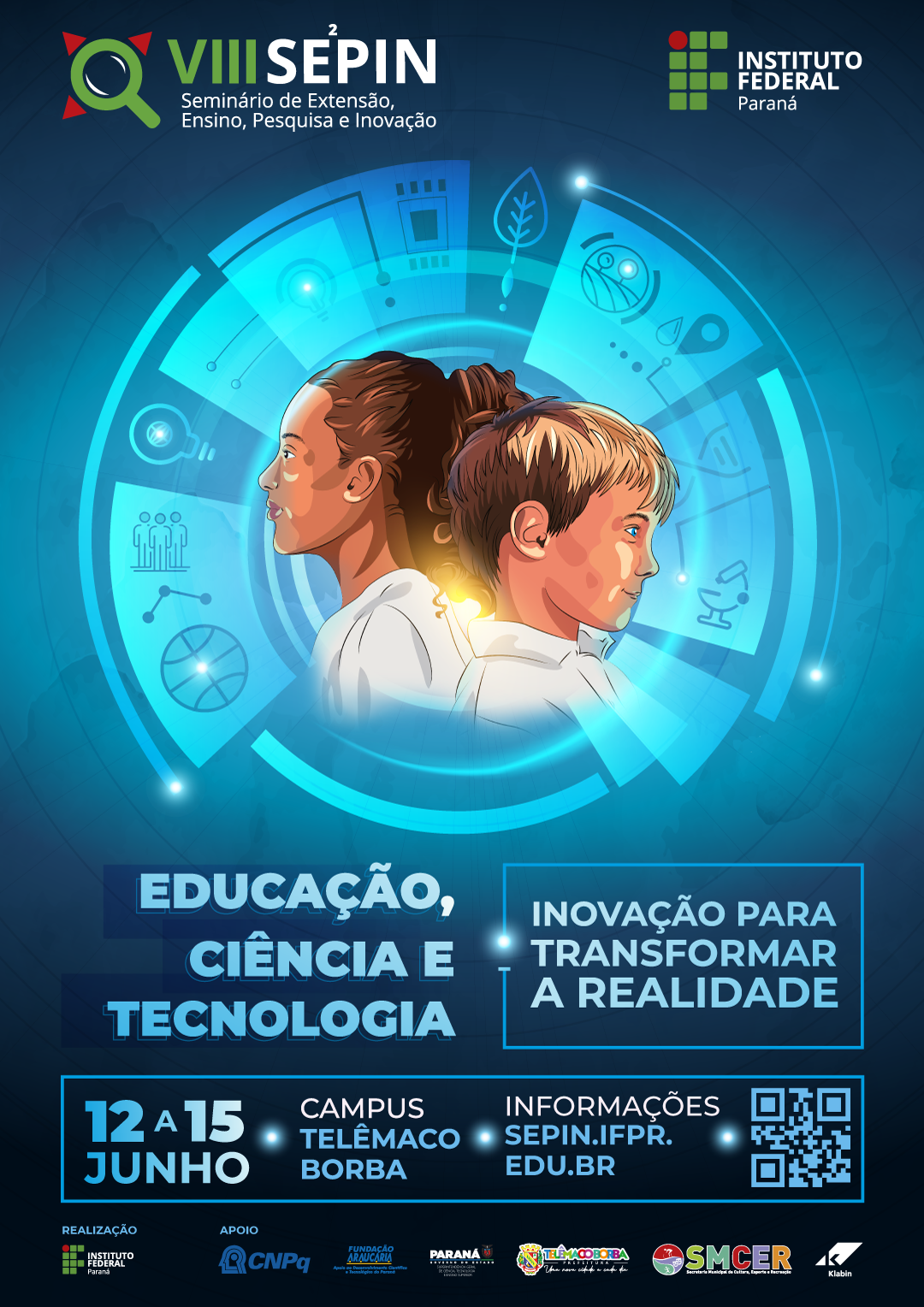 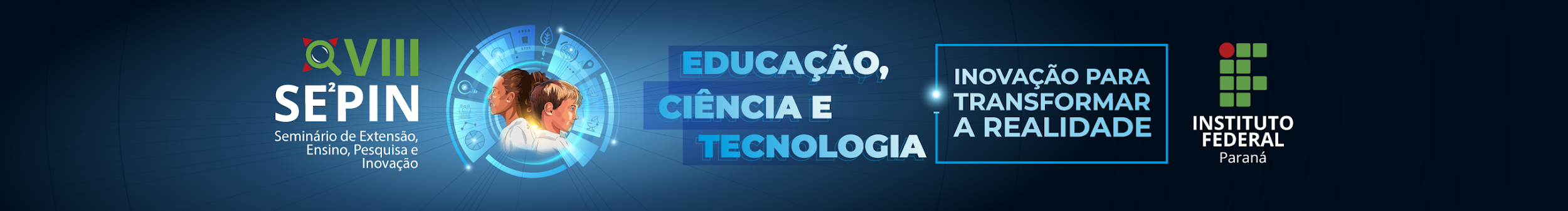 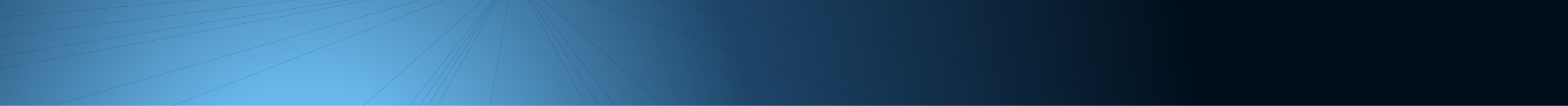 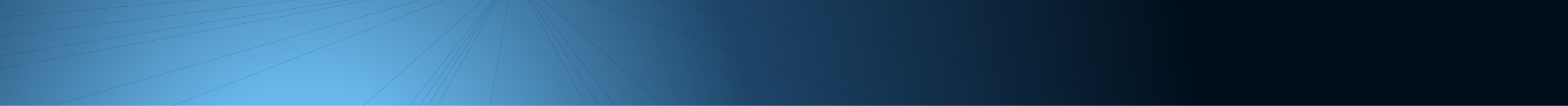 OBJETIVOS
Inserir o objetivo geral e especificos
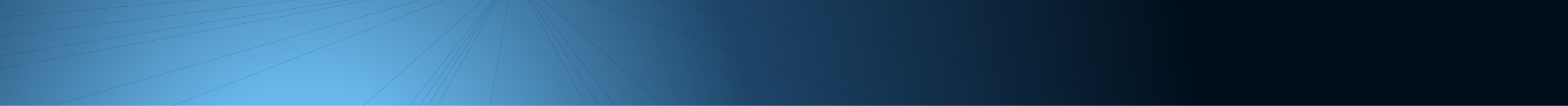 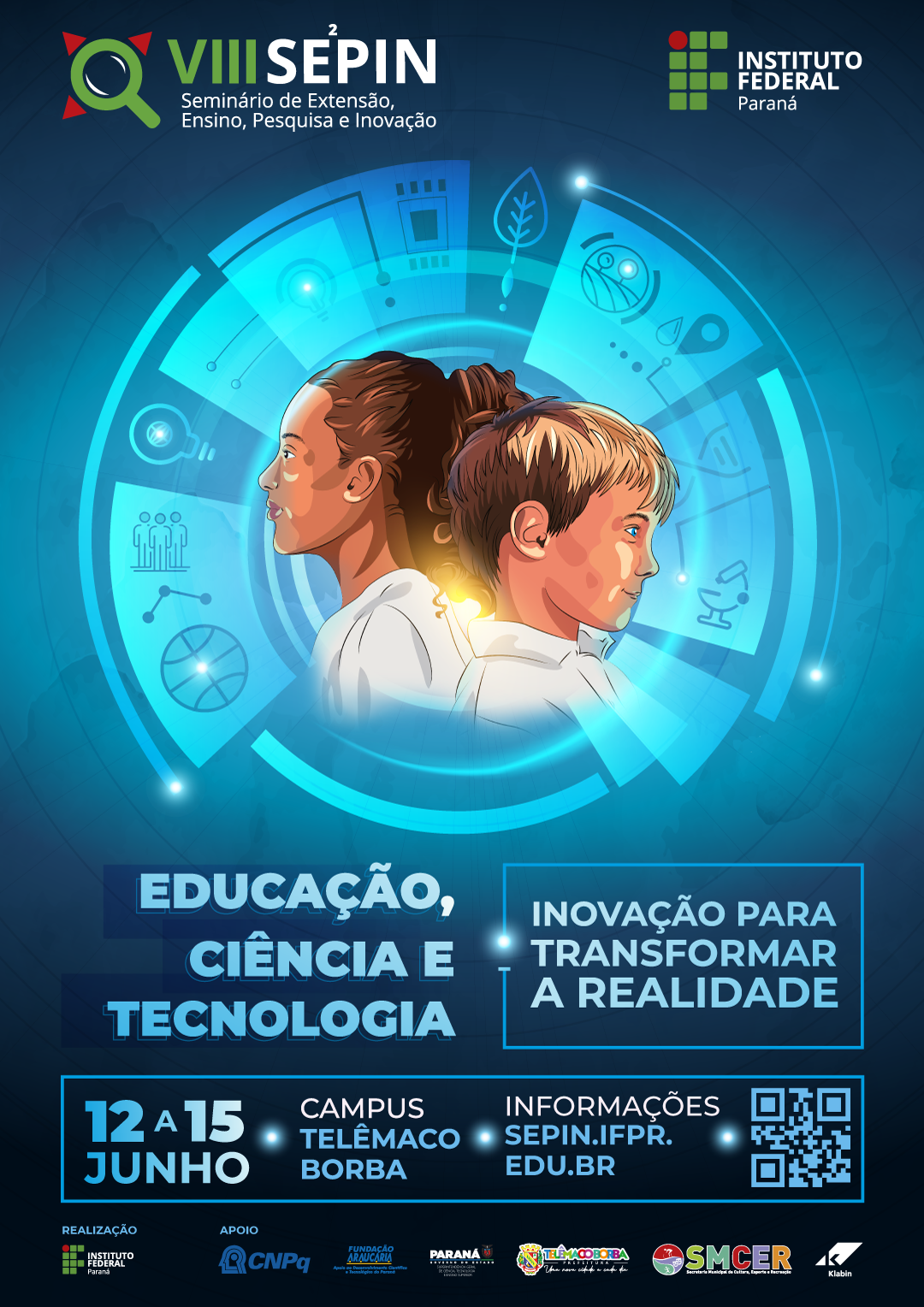 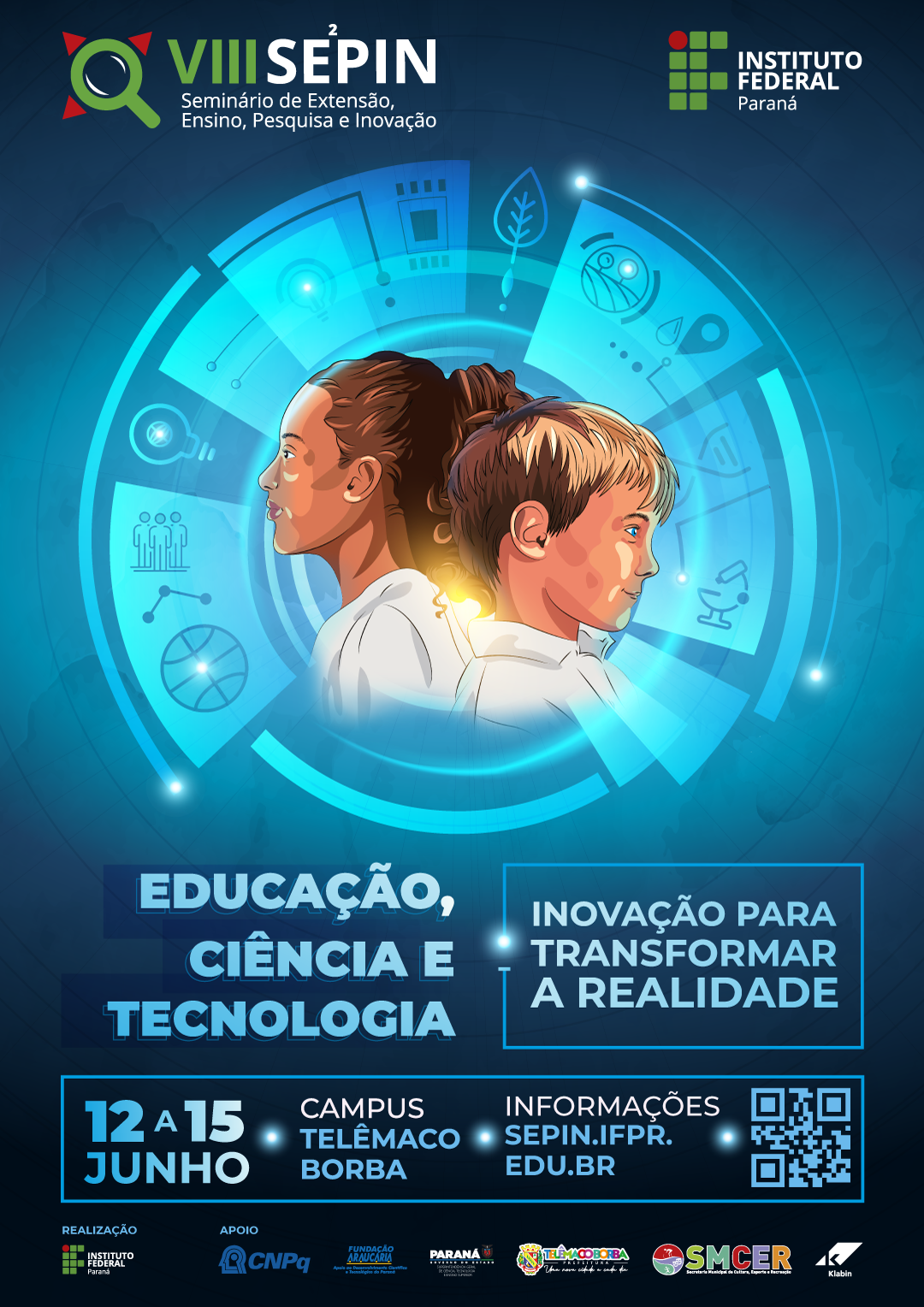 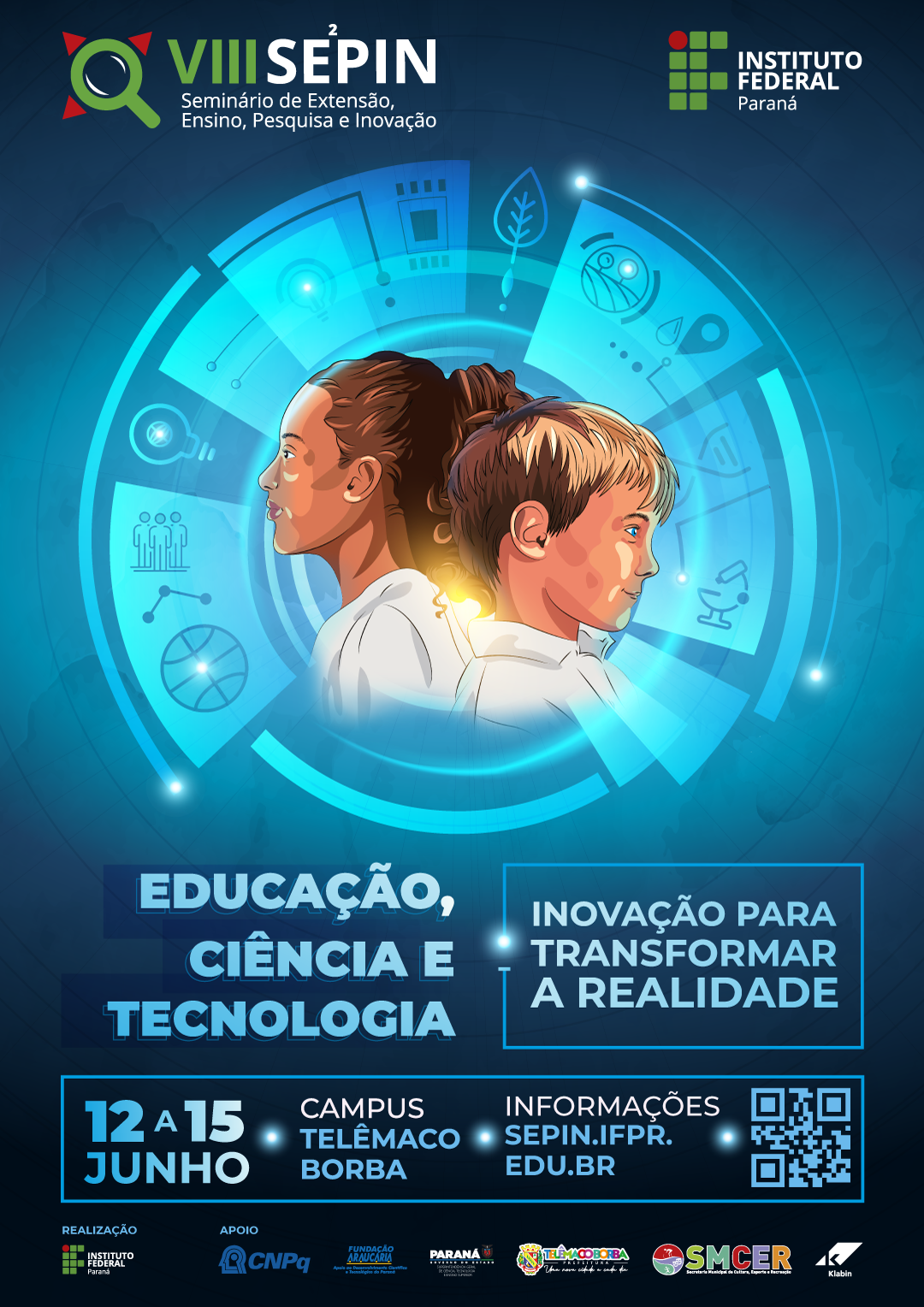 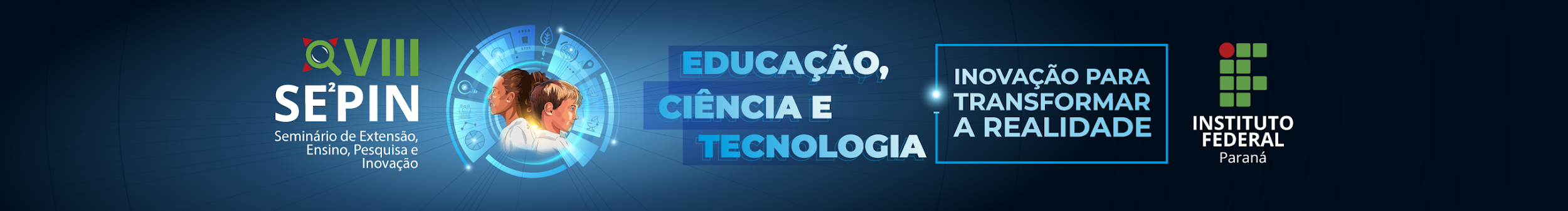 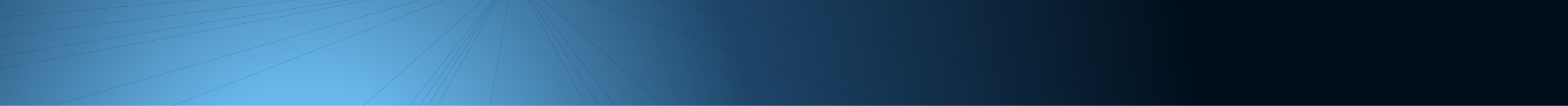 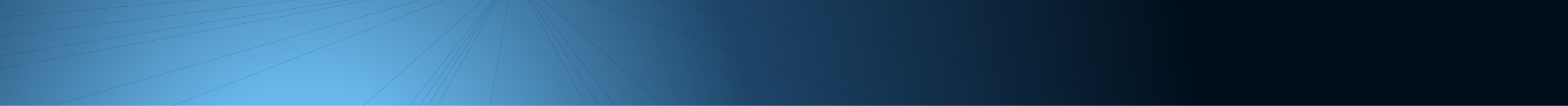 METODOLOGIA
incluir informações básicas sobre a metodologia, ater-se a informações essenciais para o entendimento do trabalho
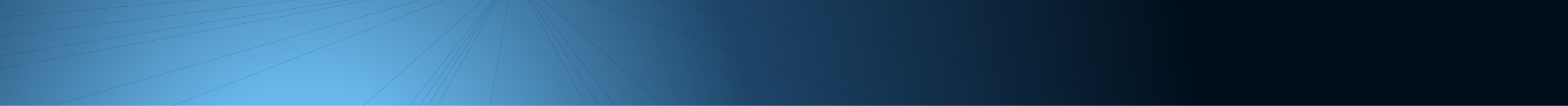 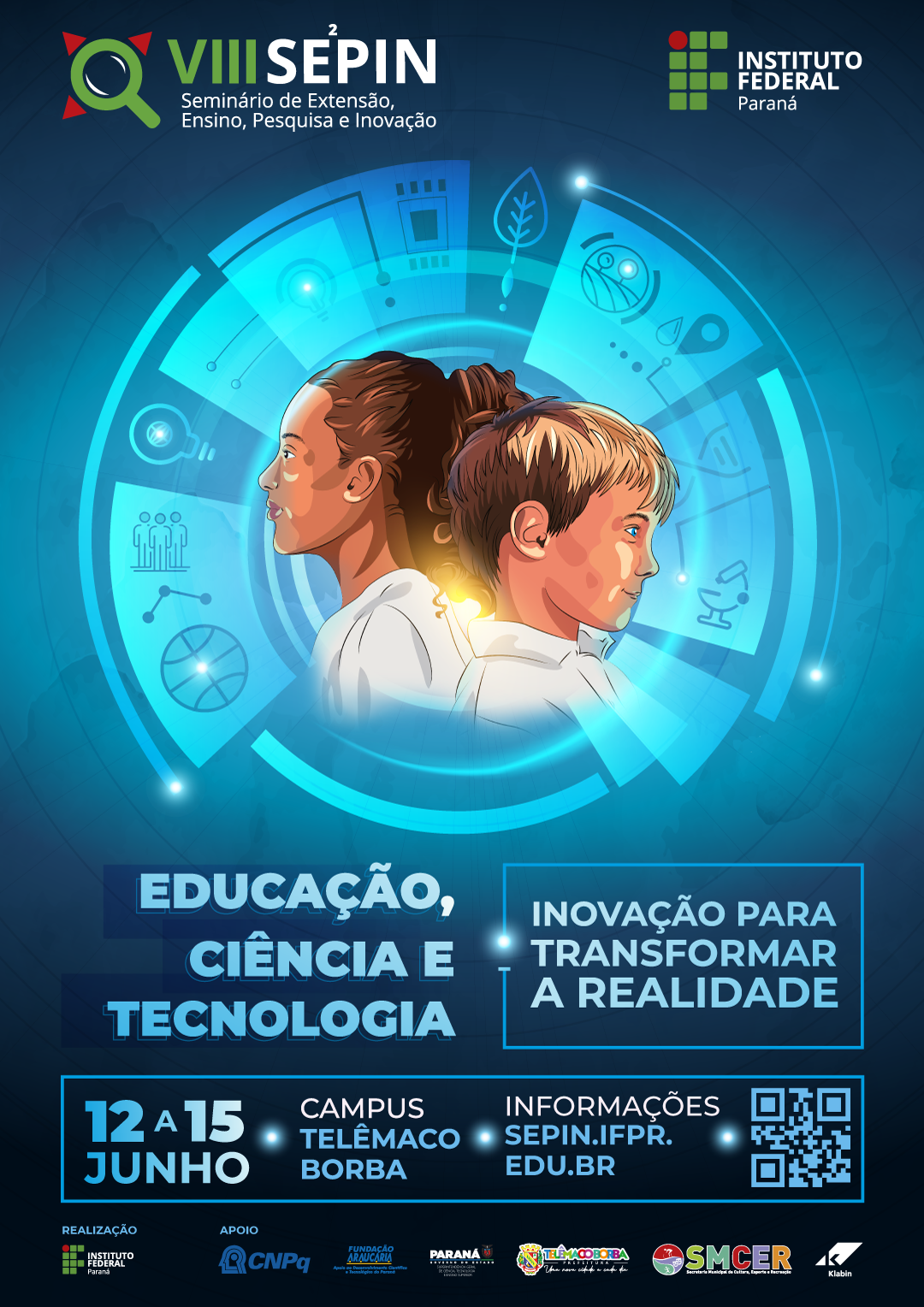 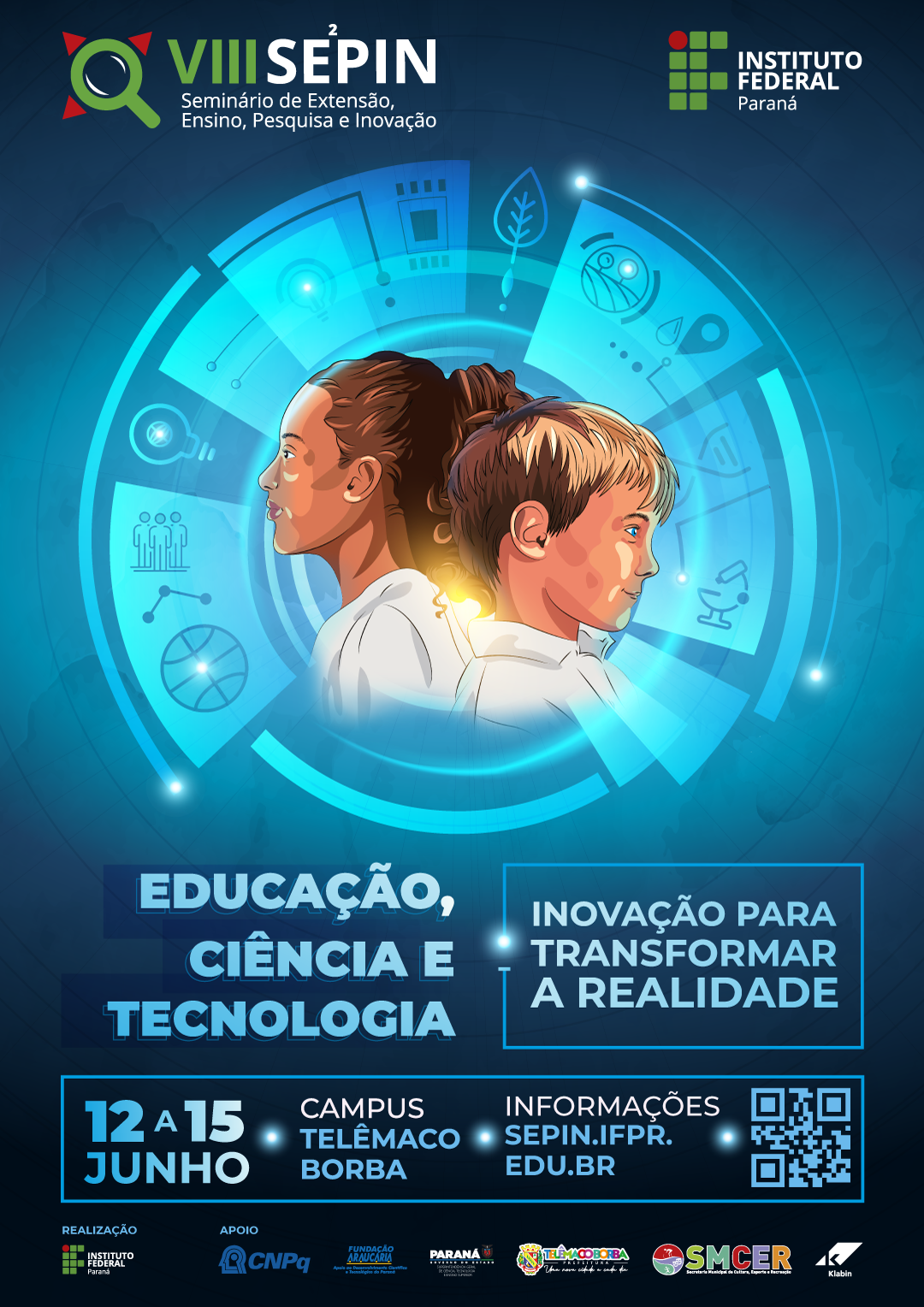 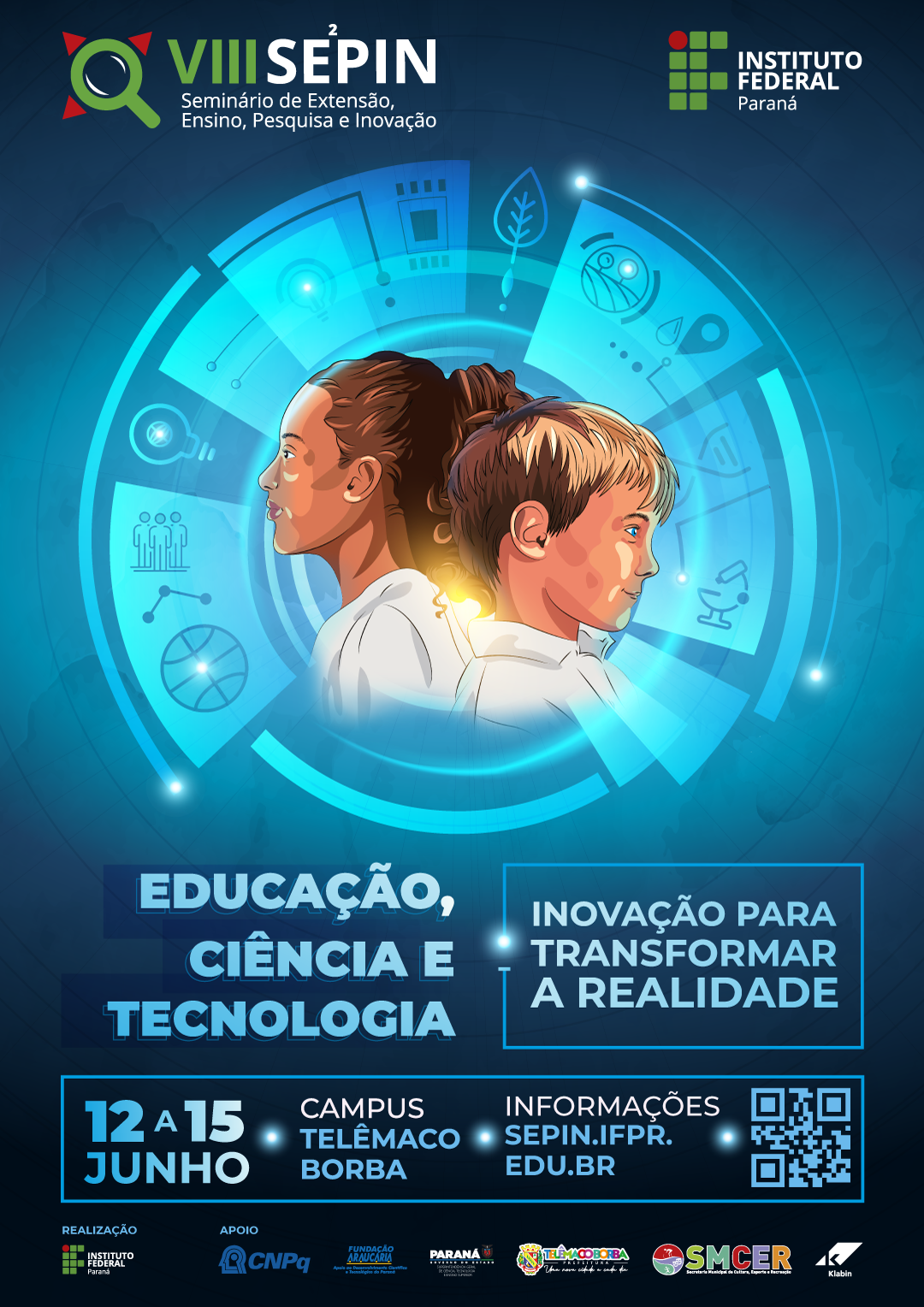 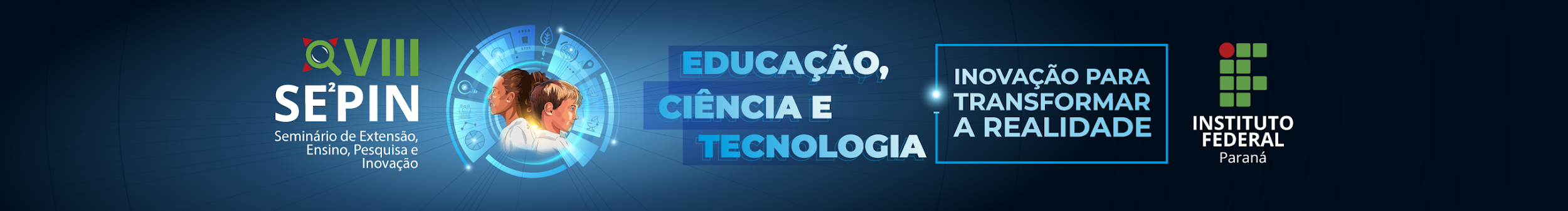 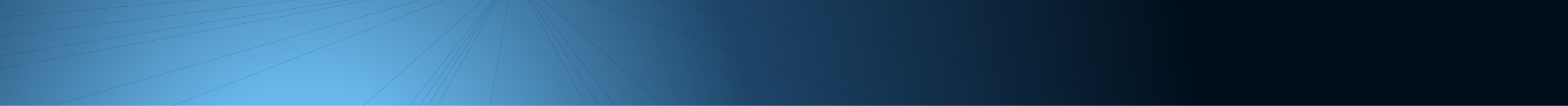 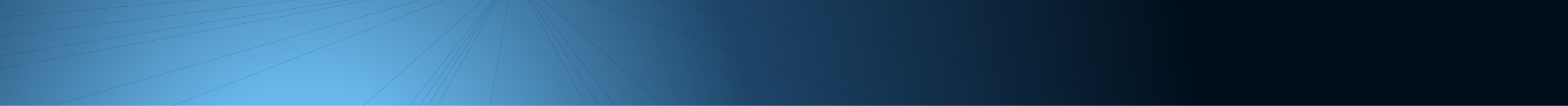 RESULTADOS
mostrar os resultados esperados ou obtidos (se houver)
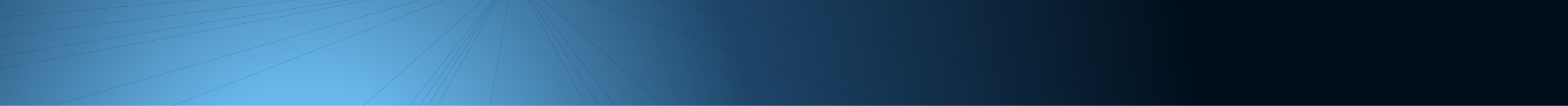 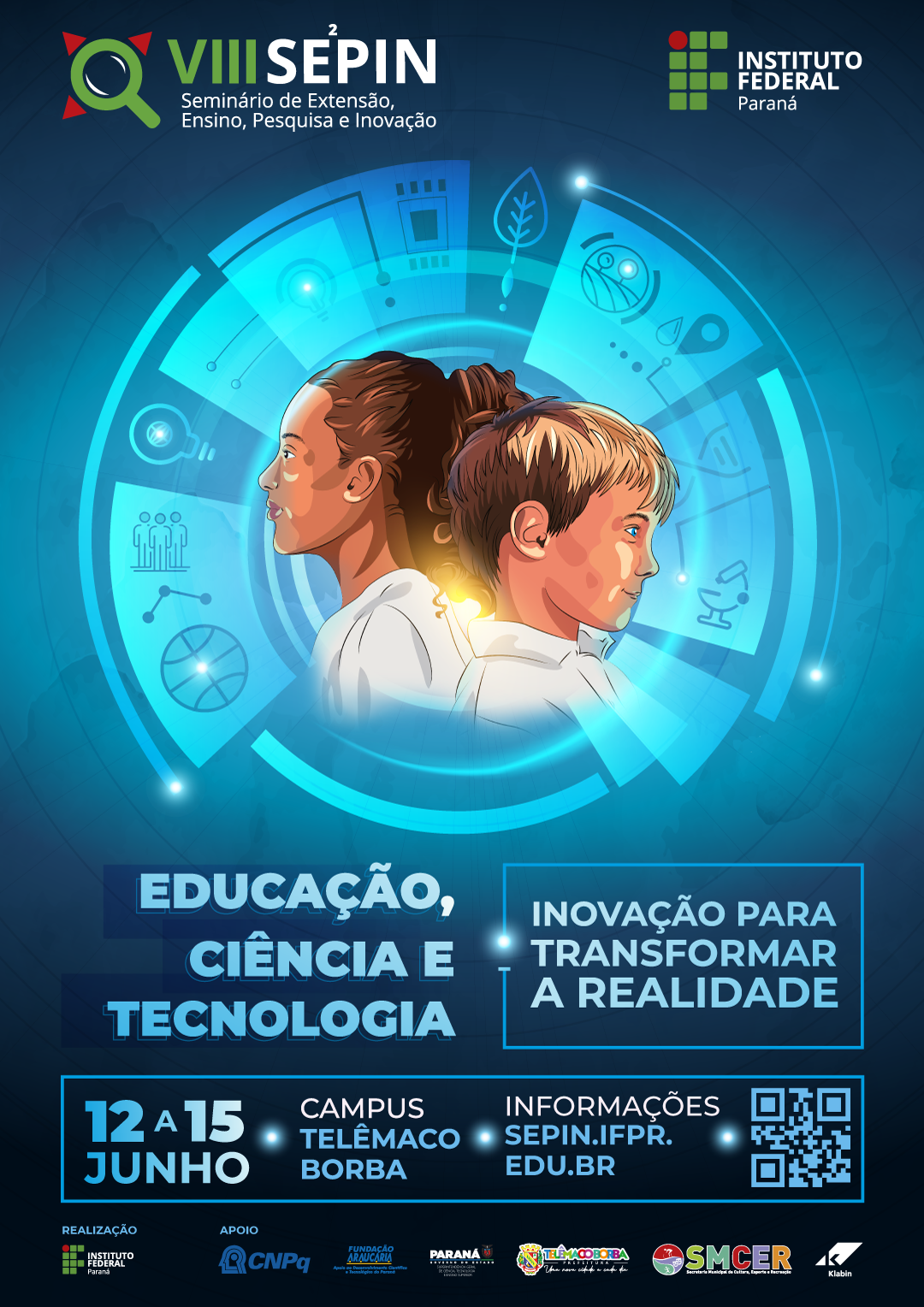 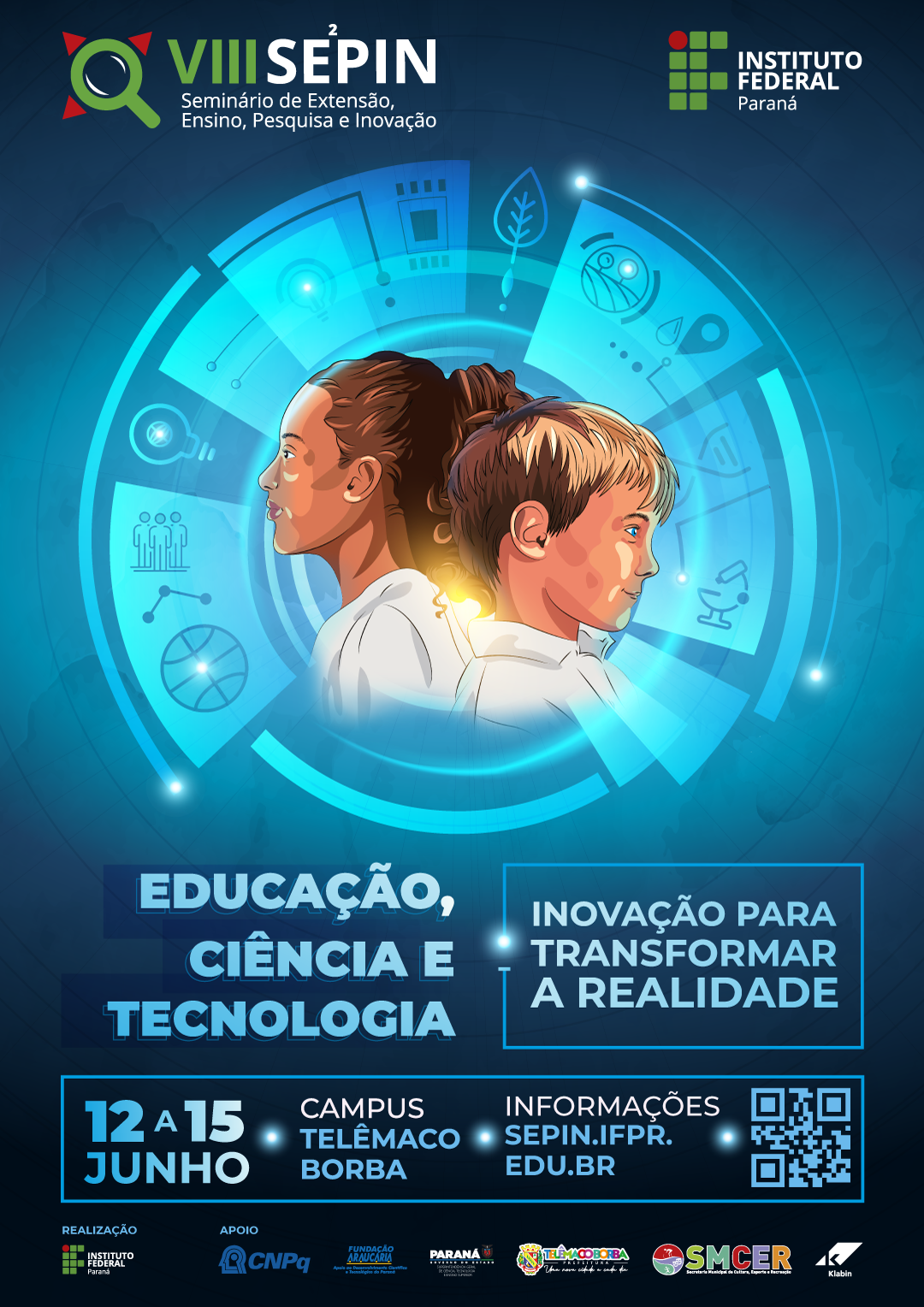 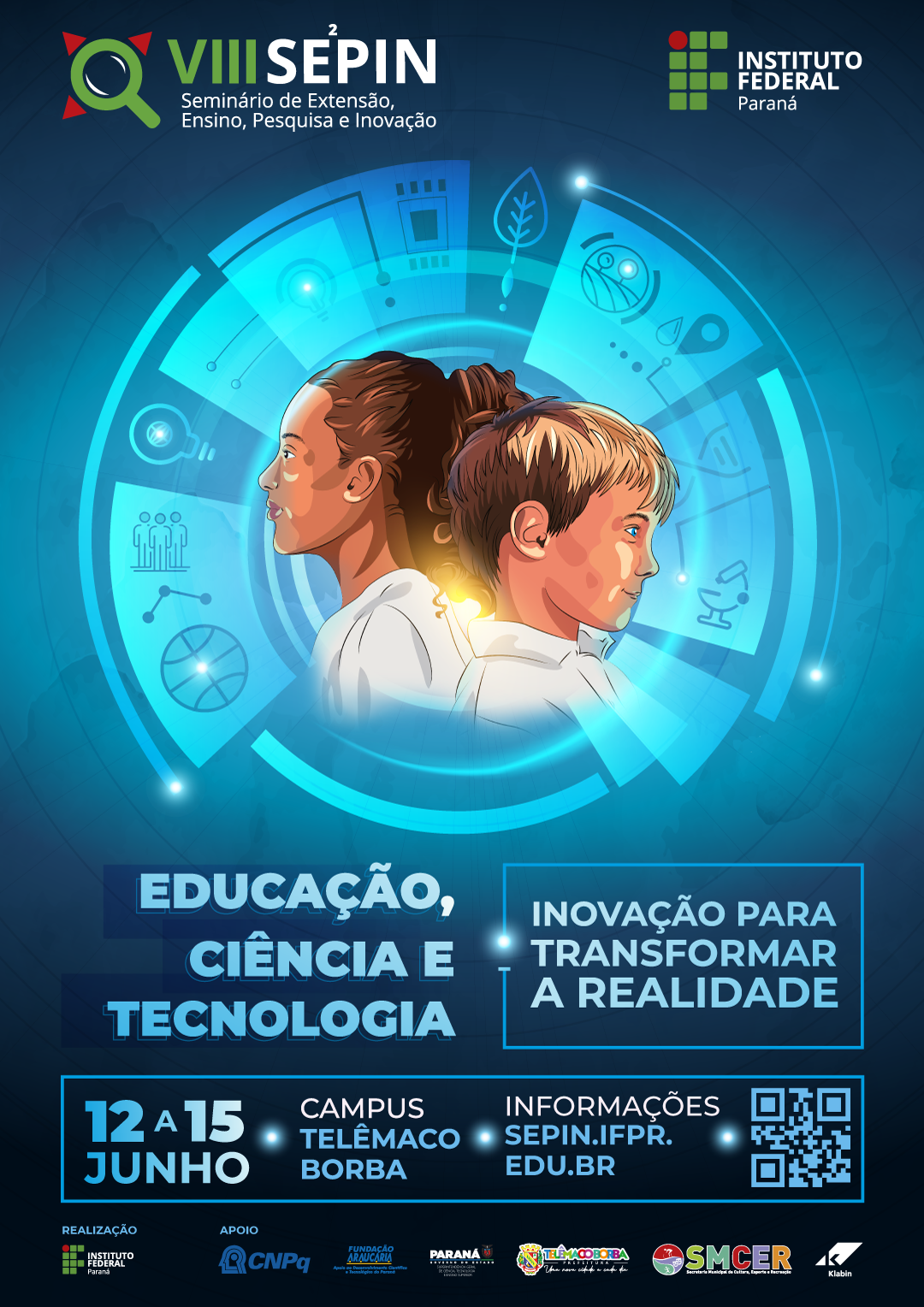 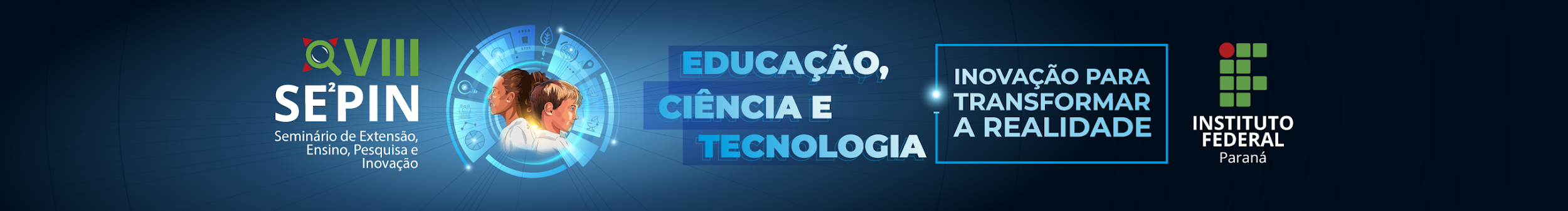 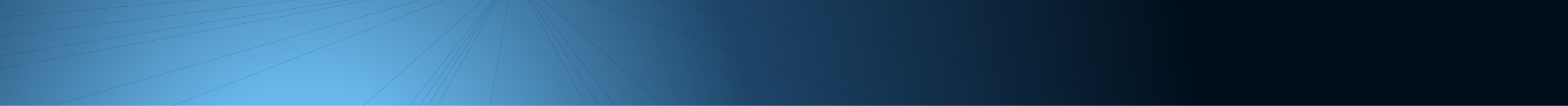 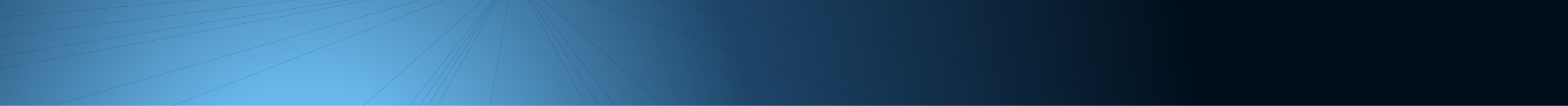 CONCLUSÃO
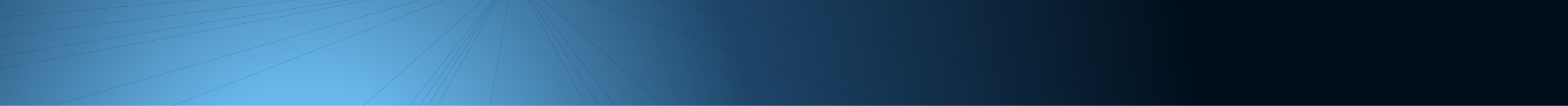 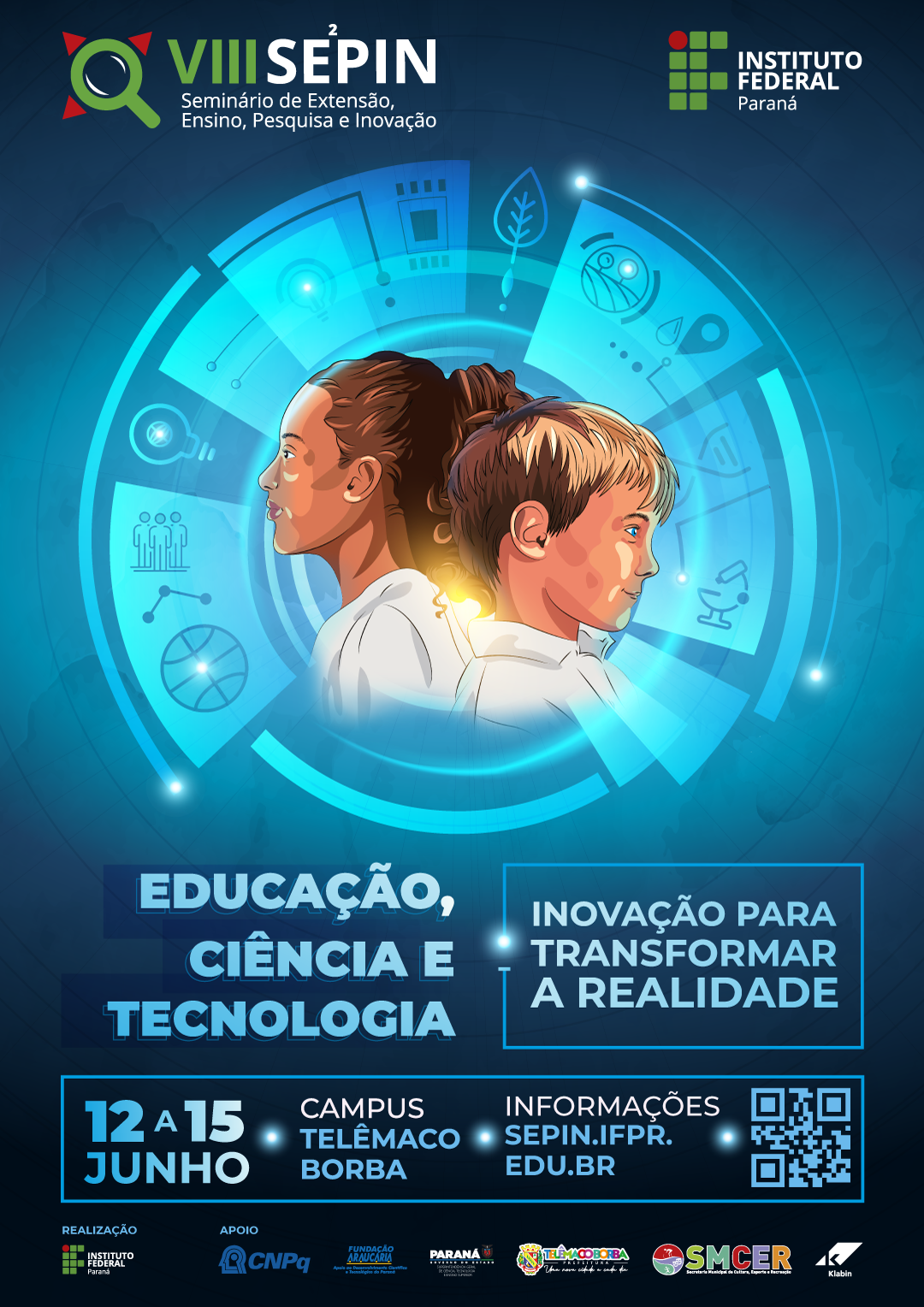 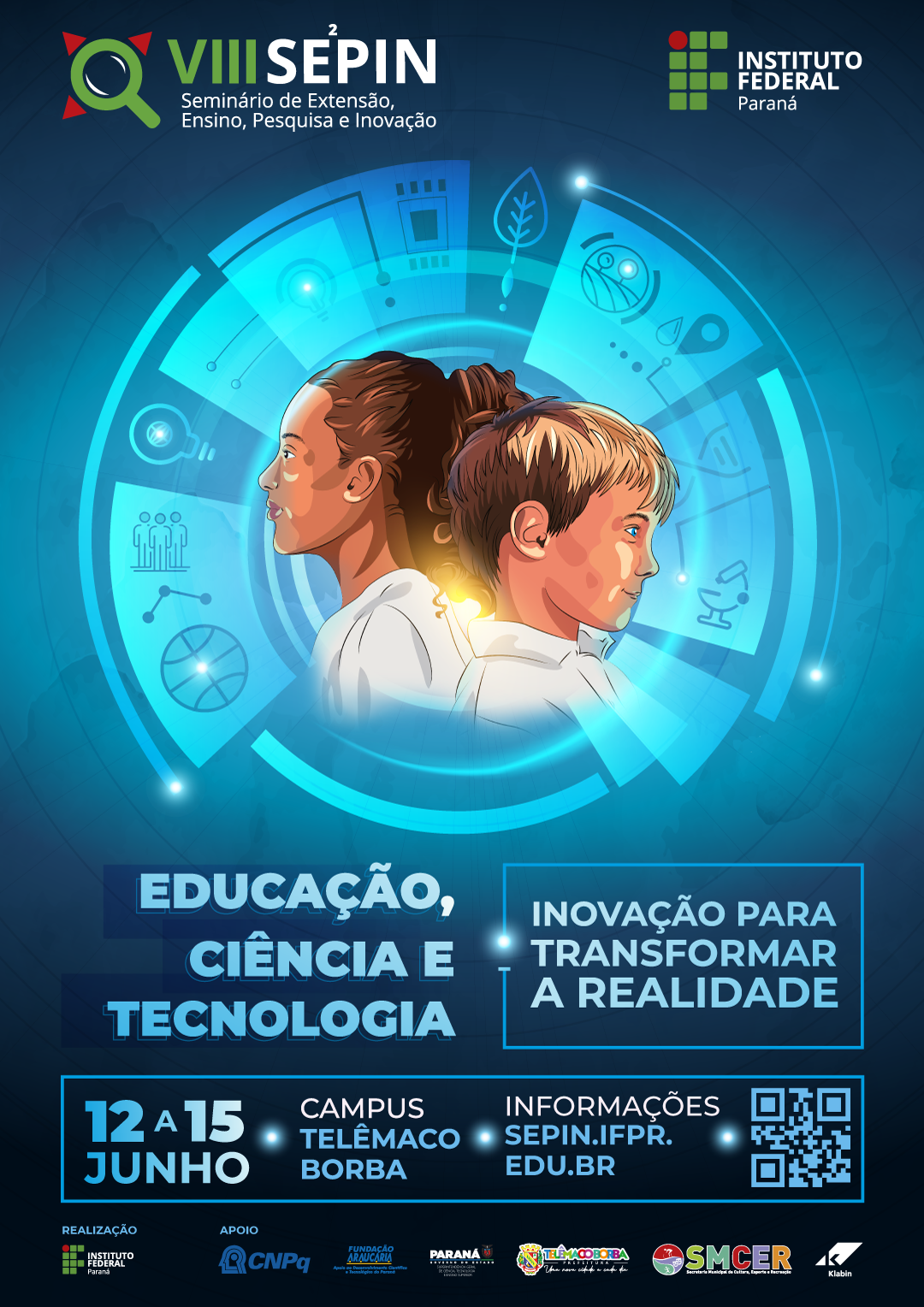 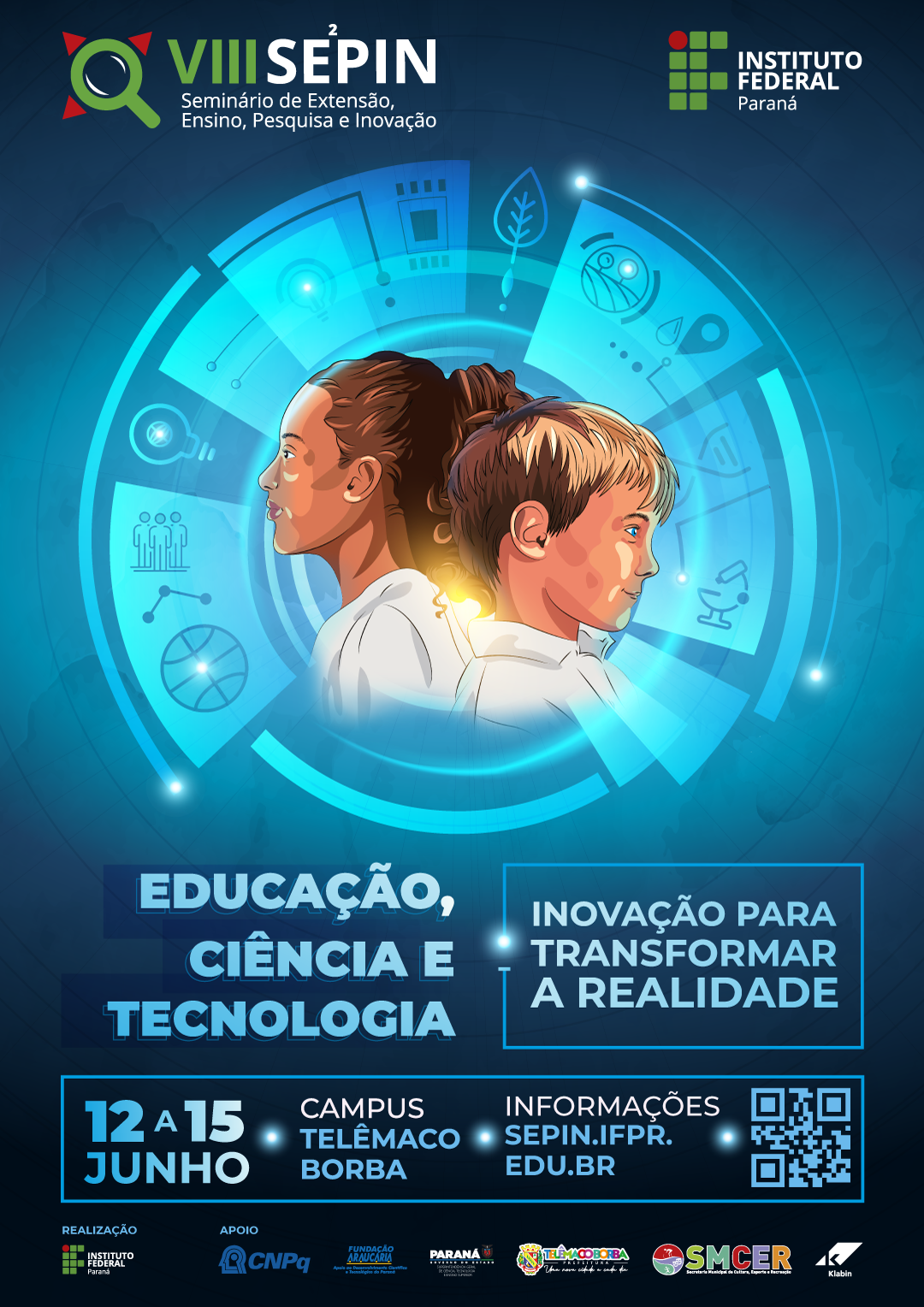 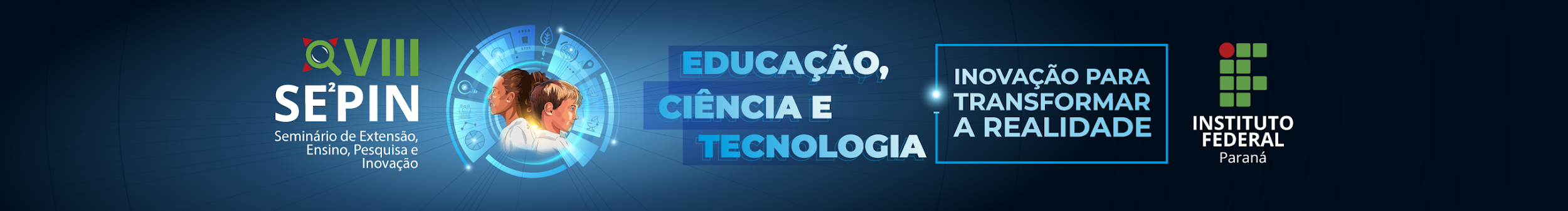 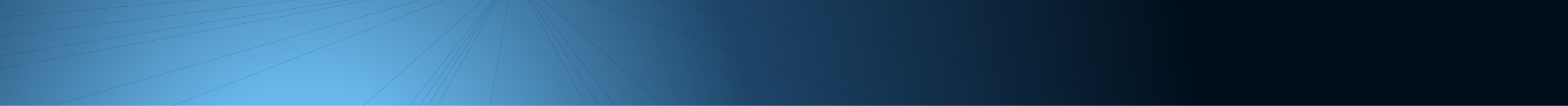 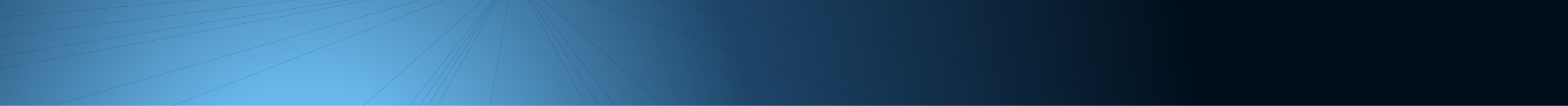 REFERÊNCIAS
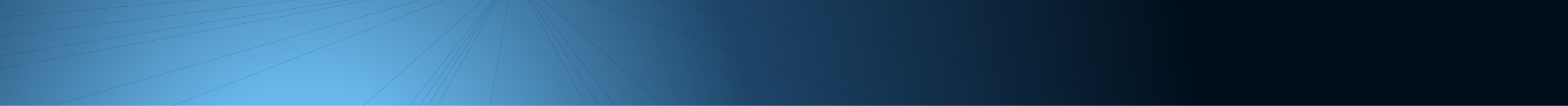 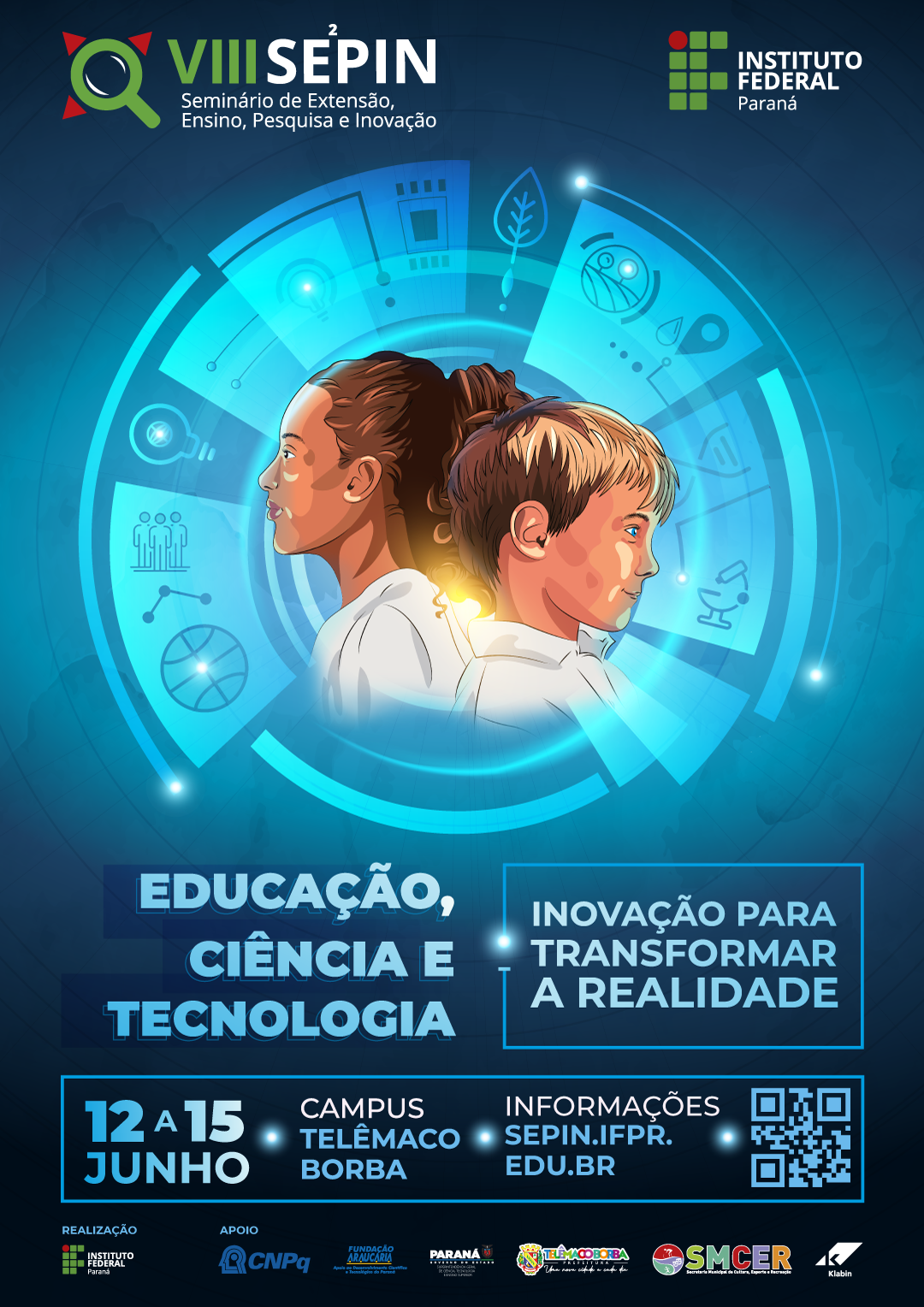 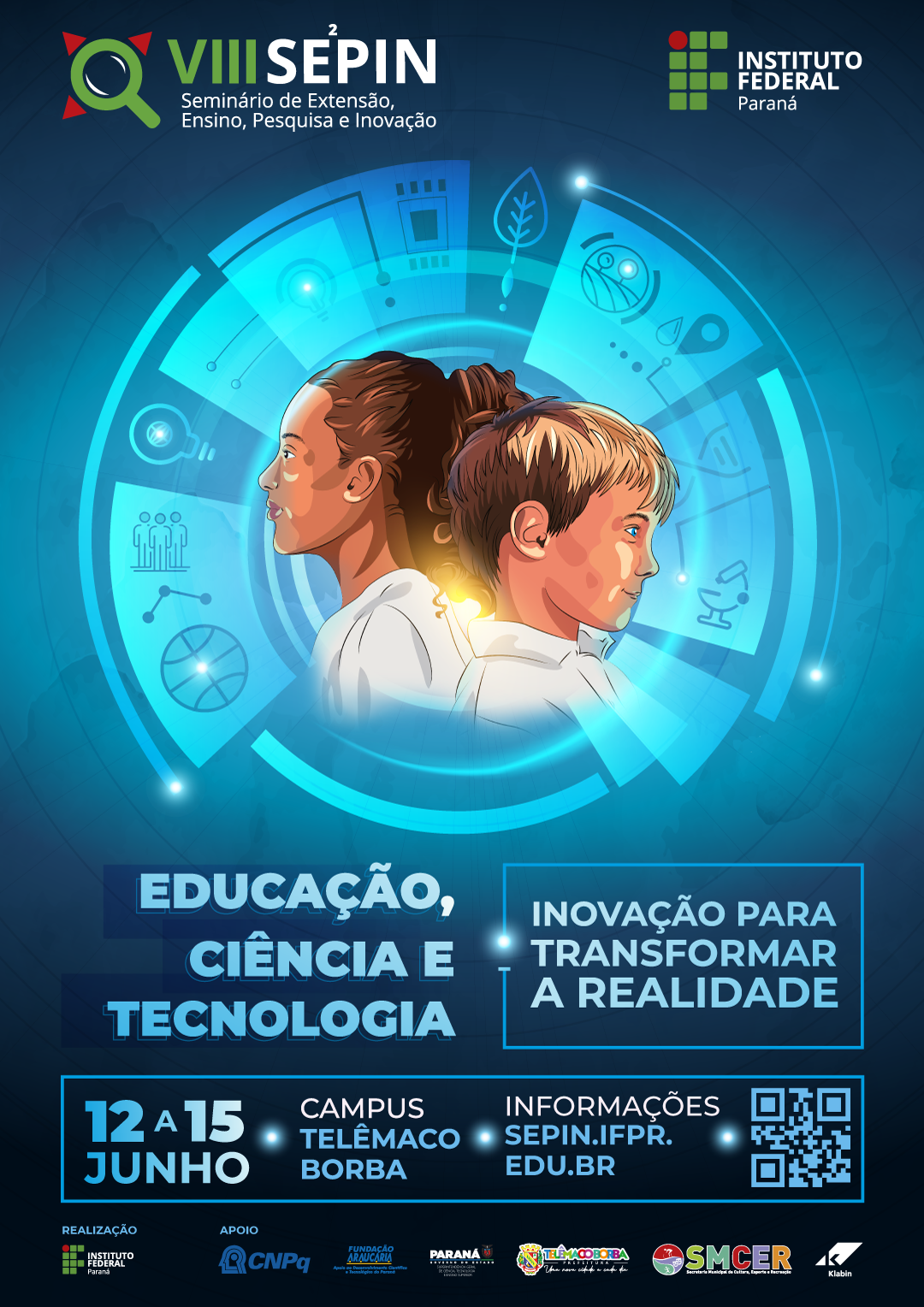 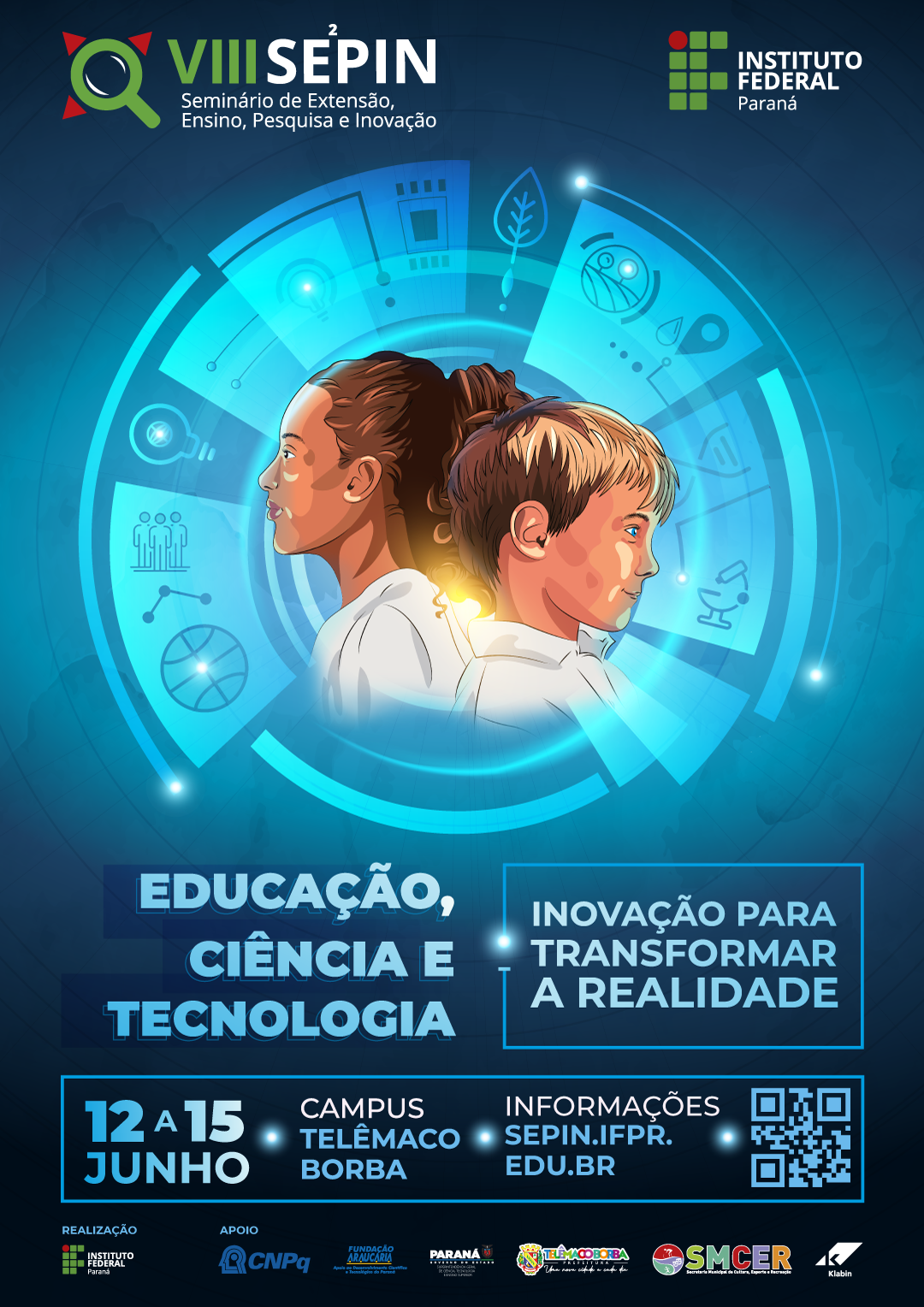